C-LEARN
Community Resilience Learning 
Collaborative and Research Network
Ben Springgate, MD, MPHLSUHSC School of Medicine
Jennifer Sato, MA, MSc
LSUHSC School of Medicine
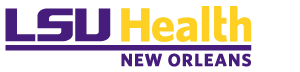 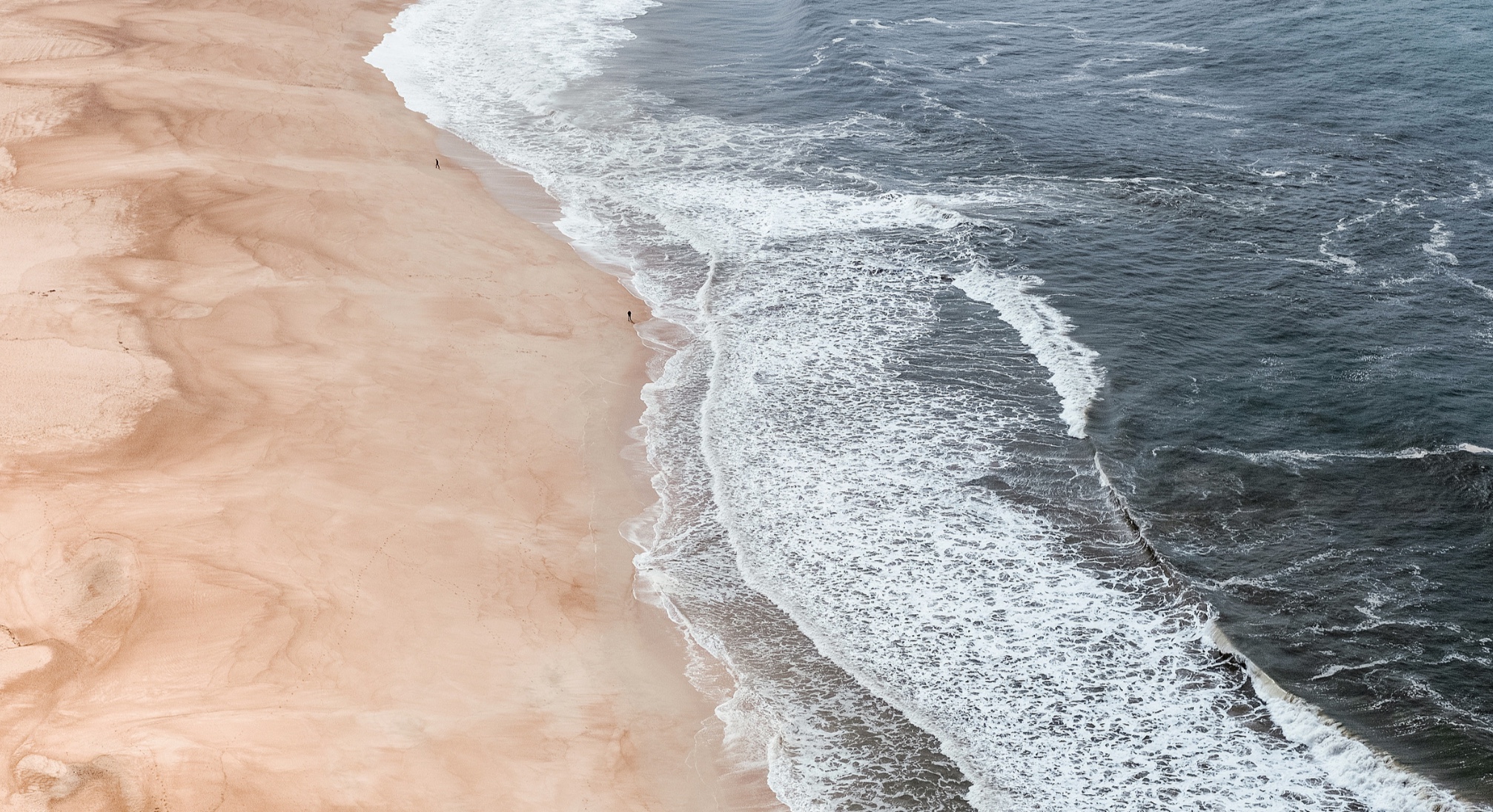 About the C-LEARN Study
Community-academic partnership focused on learning how to enhance resilience in communities affected by disasters and climate change.
We are engaging urban and rural communities in South Louisiana to test approaches to improve community and individual resilience.

We will test both training and coalition approaches to promote community resilience, while also assessing the added value of mobile technology based resources and tools for individuals.
7 Guiding Principles
Focus on Community Self-empowerment
Equal partnership in all phases of a project
Community Academic Co-Leadership
Address policy, social, and economic aspects of health issues
Formal, agreed-upon process to talk about differences of opinion or concern
Equal sharing of resources, authorship, and opportunities, for funding, and resources
Results shared back with participants and the community
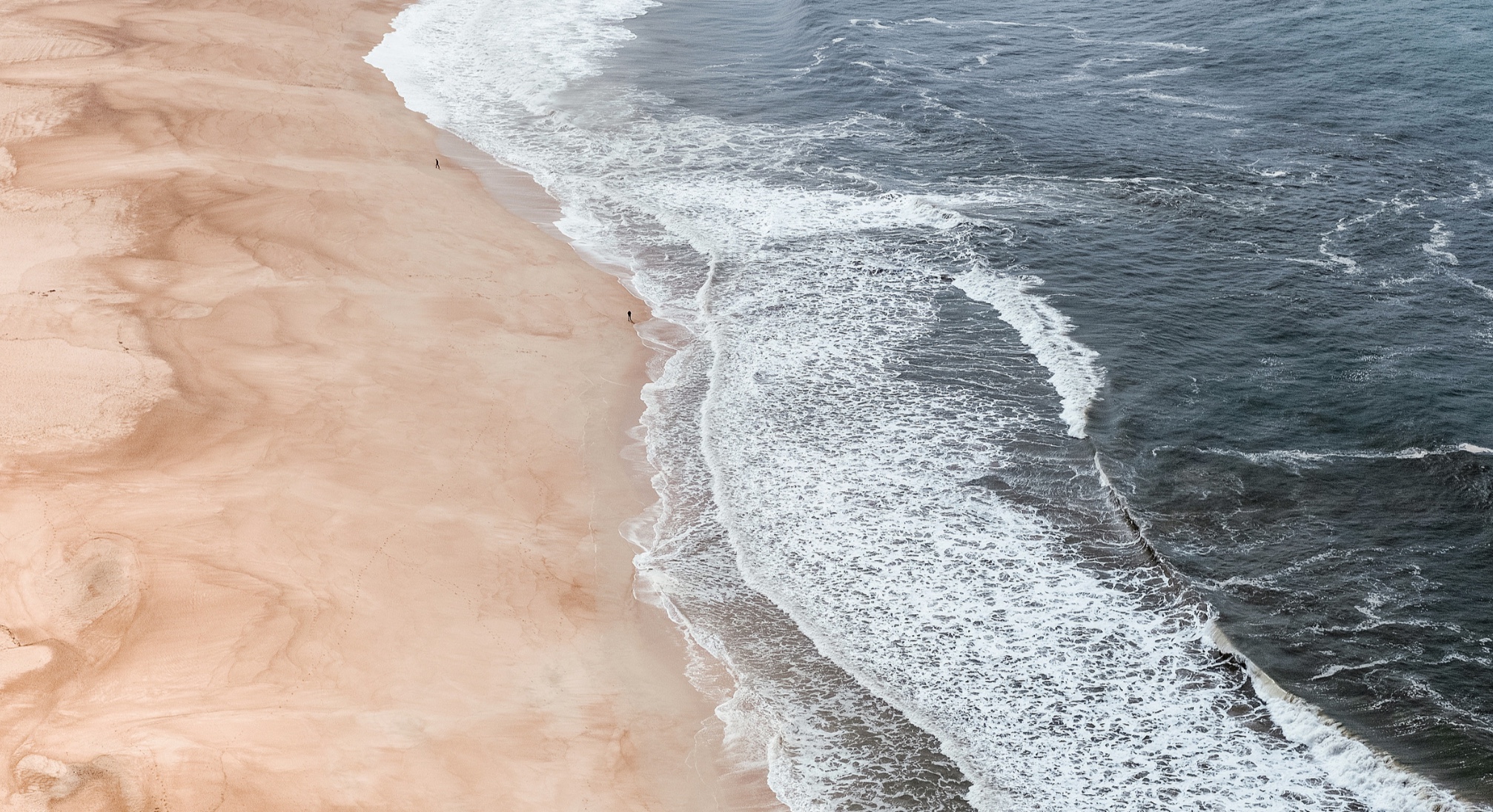 C-LEARN Phases
Phase One: Interviews
Phase Two: Interventions
The purpose of Phase II will be to create interventions based off of the interview data results found in Phase I. 

Each community’s priorities, culture, strengths and  experiences will be reflected in the questions and materials used in the interventions.
Key Informant Interviews
The purpose of phase 1 will be to learn more, through interviews, about the communities’ priorities and concerns regarding disaster resilience, stressors, strengths, and resources available to address them. Information will be used to create interventions for Phase II.

Interviews conducted in Baton Rouge, New Orleans, and Coastal Louisiana.

30 people interviewed per location (90 people total)
Individual-Level
Community Program/Agency-Level
Community Resources Mobile Tools: Offers links to community informational resources as well as disaster, health, or social services identified from or tailored to the local community. 

Community Resources App. + Coping Support (CR+CS): 
Offers the community resources component plus a Cognitive Behavioral Psycho-education tool using a “Catch it, Check it, Change it” framework to help people manage stress during times of difficulty.
Technical Assistance (TA): Uses a “Train the Trainer” approach to train agency staff on topics including: Disaster Preparedness, reducing social risk factors and building strengths, and enhancing mental health resilience.

Community Engagement and Planning: A coalition building and “readiness” intervention encouraging network building and collaboration among community and service agencies across sectors.
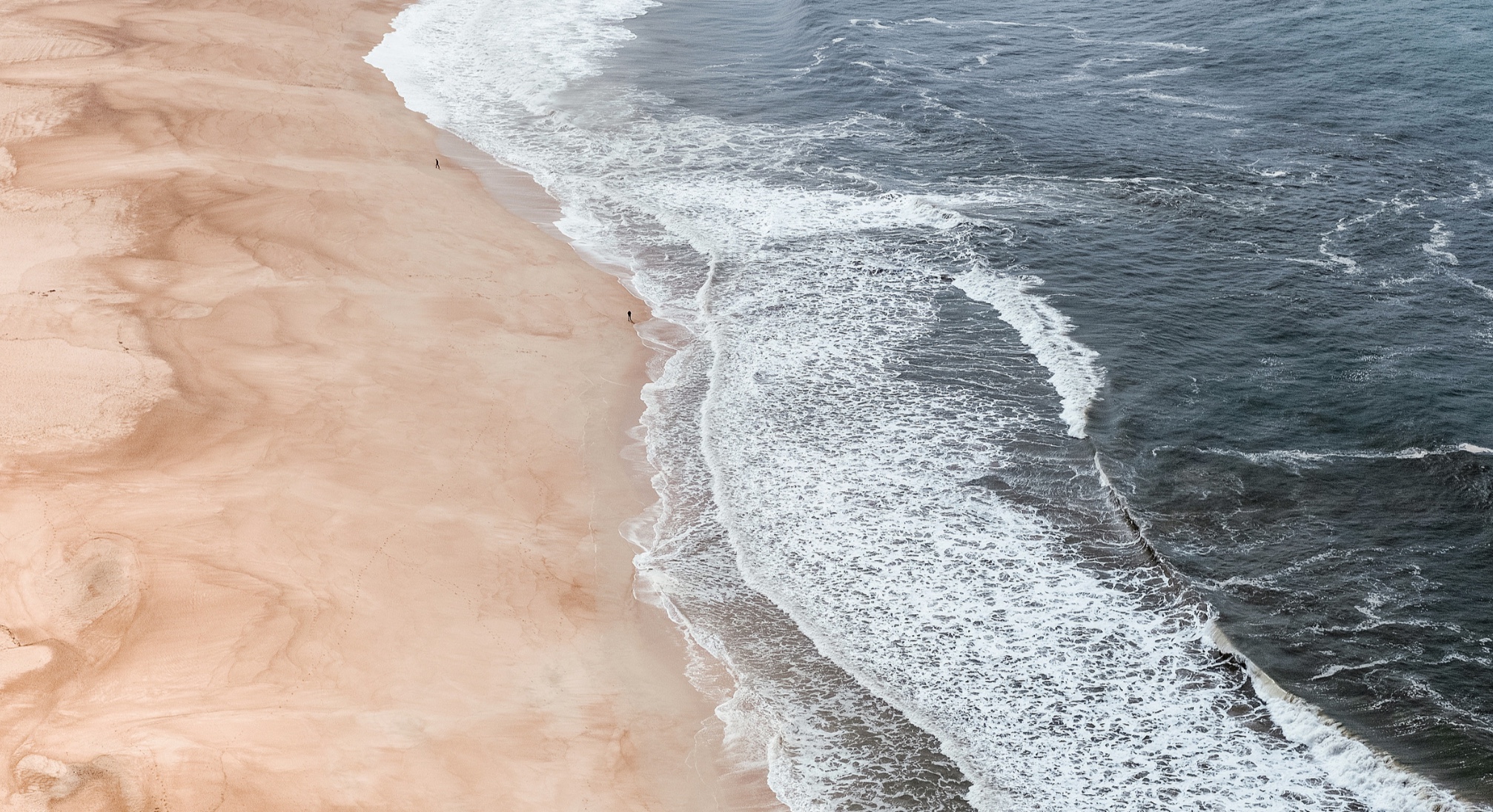 Sample Outcomes
COMMUNITIES
INDIVIDUALS
Resilience in communities, preparedness, sector collaboration and program use of toolkits, training participation, time delivering community services and use of strategies. 

Which works better, CEP or TA?
Resilience, depression symptoms, health related quality of life, mental wellness, unmet needs, homeless risk factors, use of services, activities, use of disaster recovery or preparedness resources.
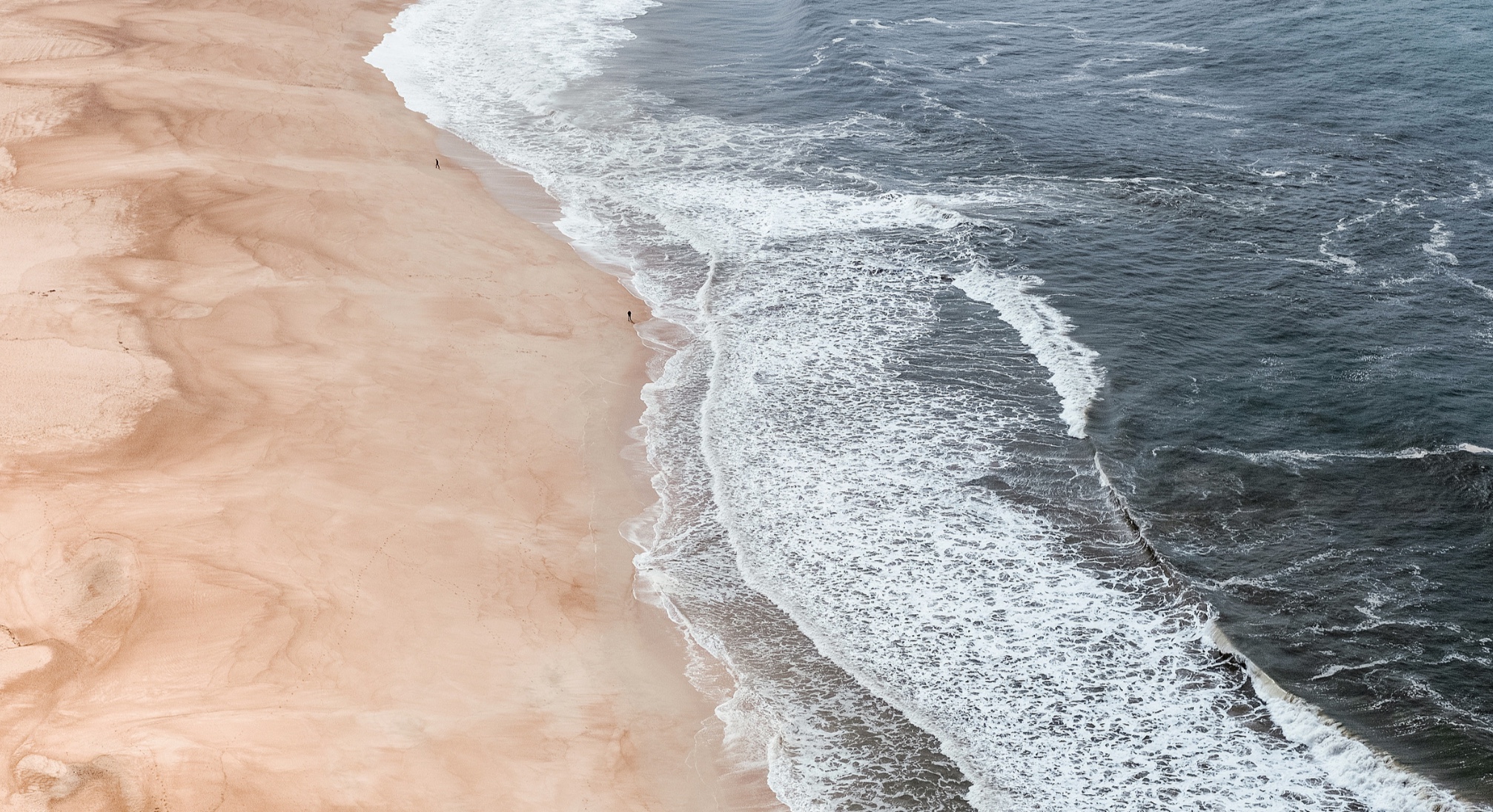 What are we being asked to do?
Agencies across sectors may be offered the opportunity to participate in training, coalitions, and client recruitment activities. They may be asked to allow C-LEARN study staff to recruit clients to participate in surveys, as well as to participate in staff surveys. These agencies may be asked to participate in network-building activities, advisory boards, and for regular feedback on all study activities. 

If Participants are eligible to enroll in the study, they will be asked to participate in surveys, and to provide cell phone numbers and contact information to receive mobile tools and to be contacted for follow-up.
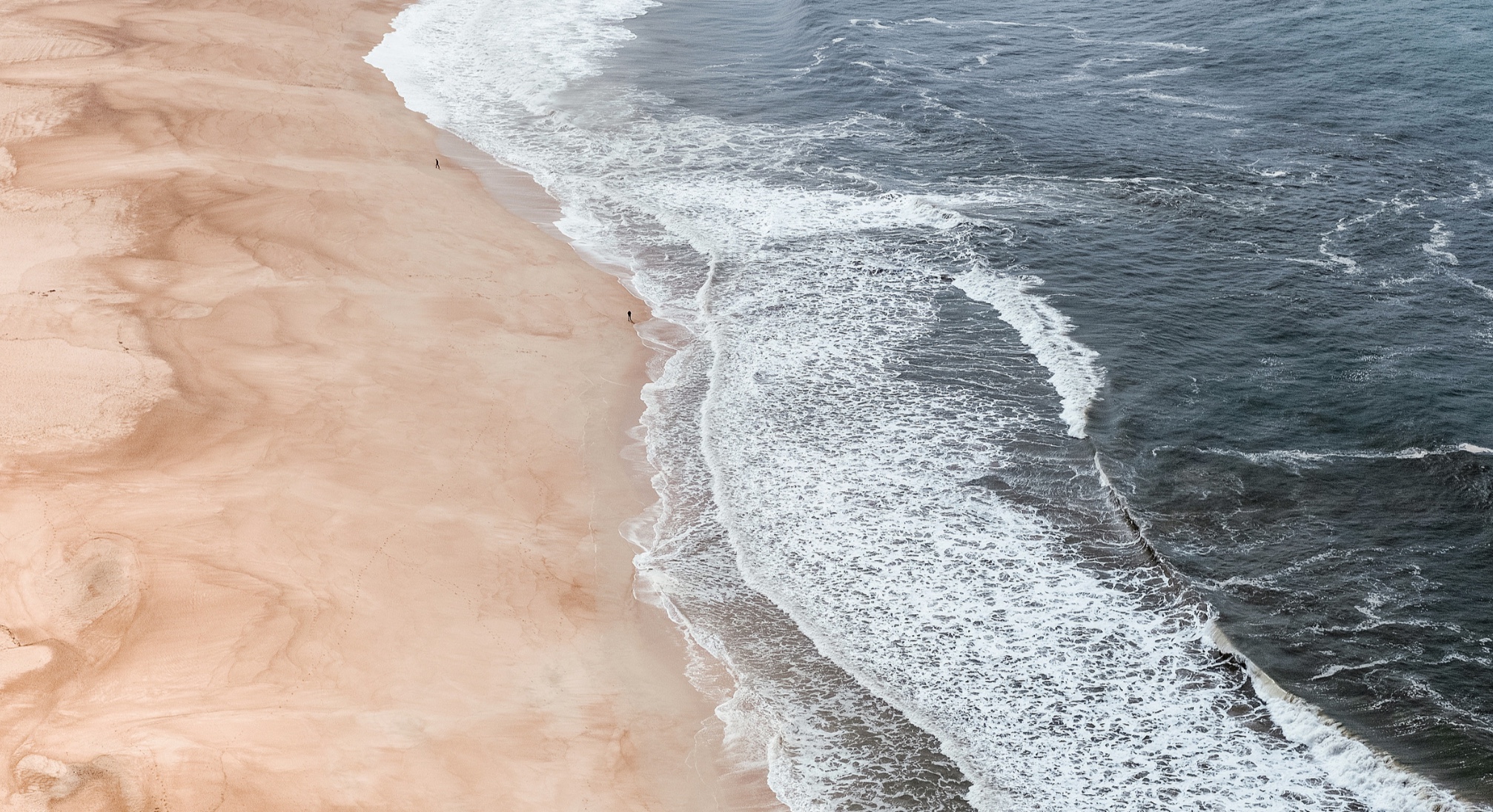 Where are we today?
as of February 1 2018
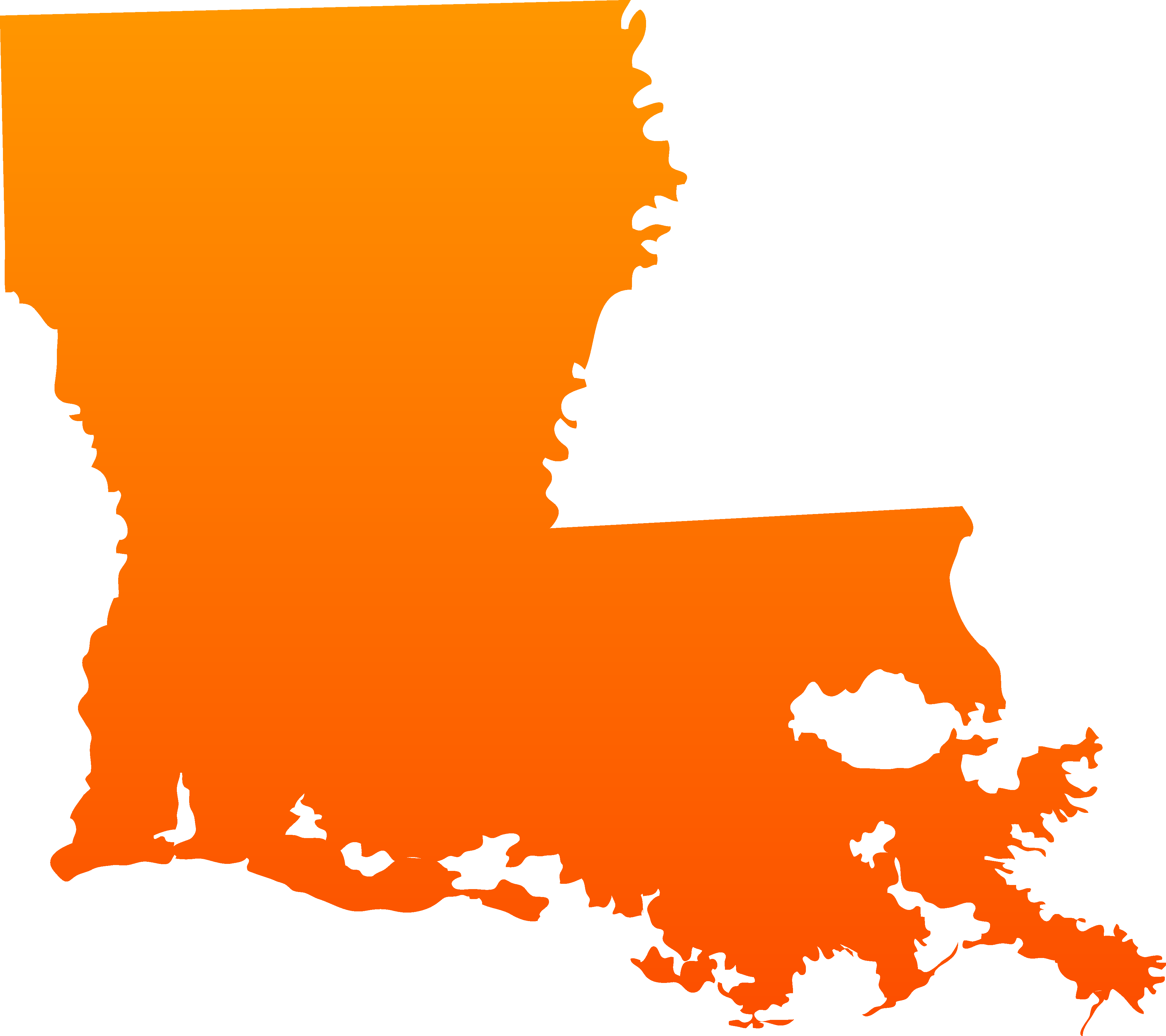 S
Baton Rouge
New Orleans
BR
NO
Coastal Louisiana
CLA
Phase OneInterviews / Transcriptions / Nominations
22% Complete
Thank You.
Ben Springgate, MD, MPHLSUHSC School of Medicine
bspri2@lsuhsc.edu | 504-491-3459

Jennifer Sato, MA, MSc
LSUHSC School of Medicine
jsato@lsuhsc.edu | 504-568-5198

www.c-learn.org
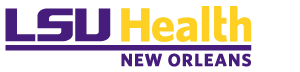